What´s up in the Nordic Countries
Presented by Barbro Åsman
With the help of 
Valentina Giangreco Puletti, Carol Norberg, Sara Strandberg, Maren Malling +
many more
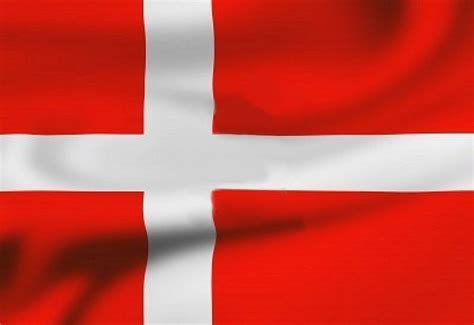 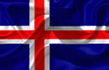 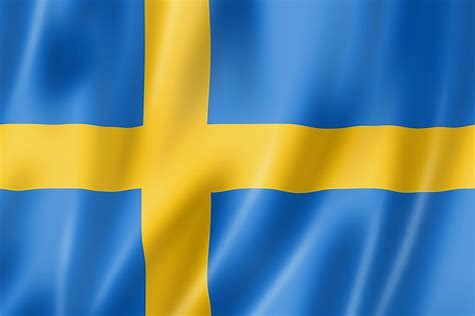 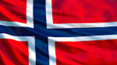 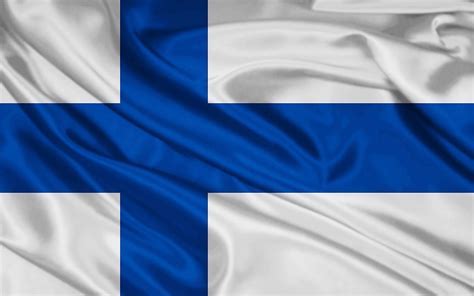 1
Data are mainly collected from:
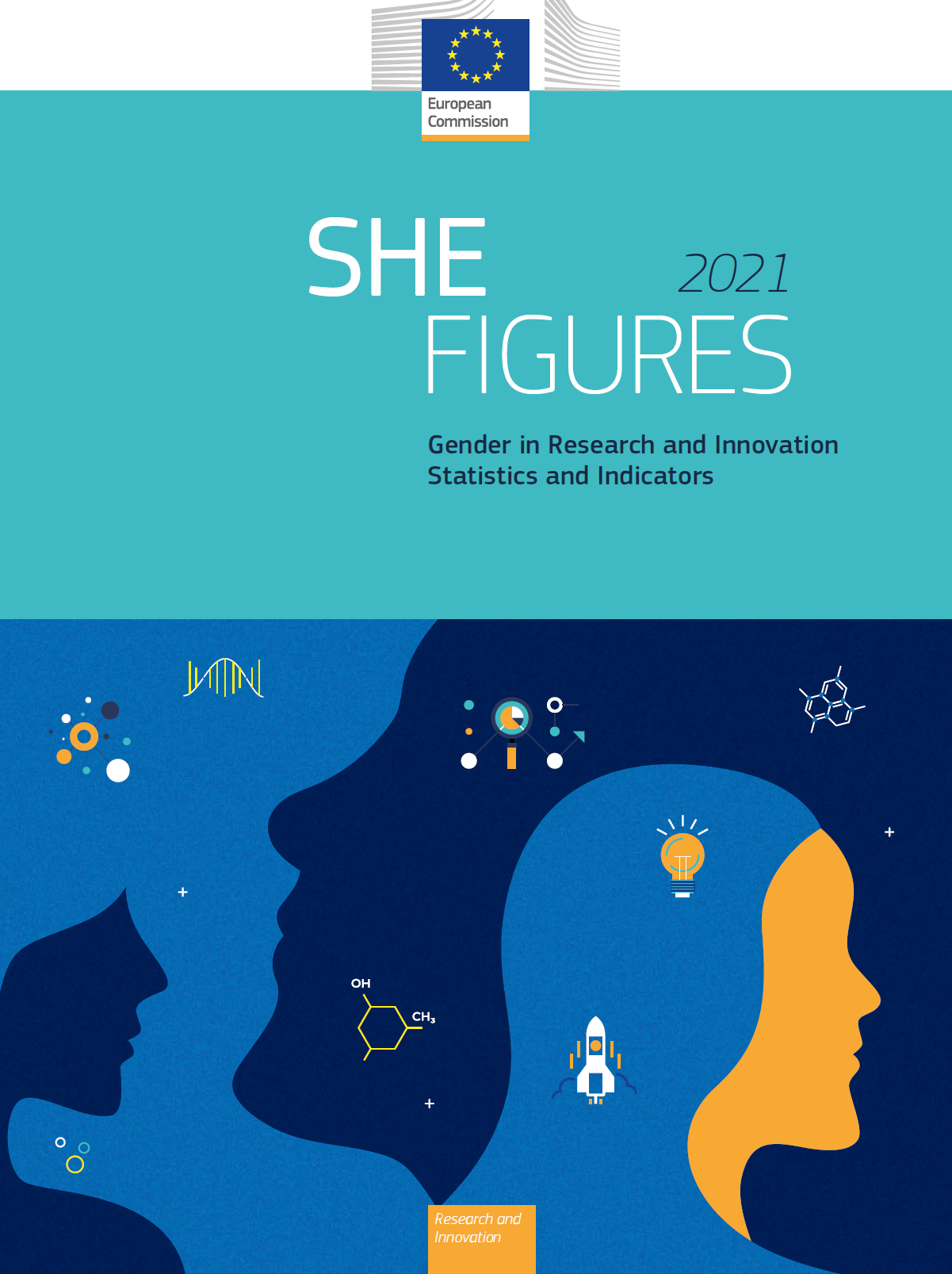 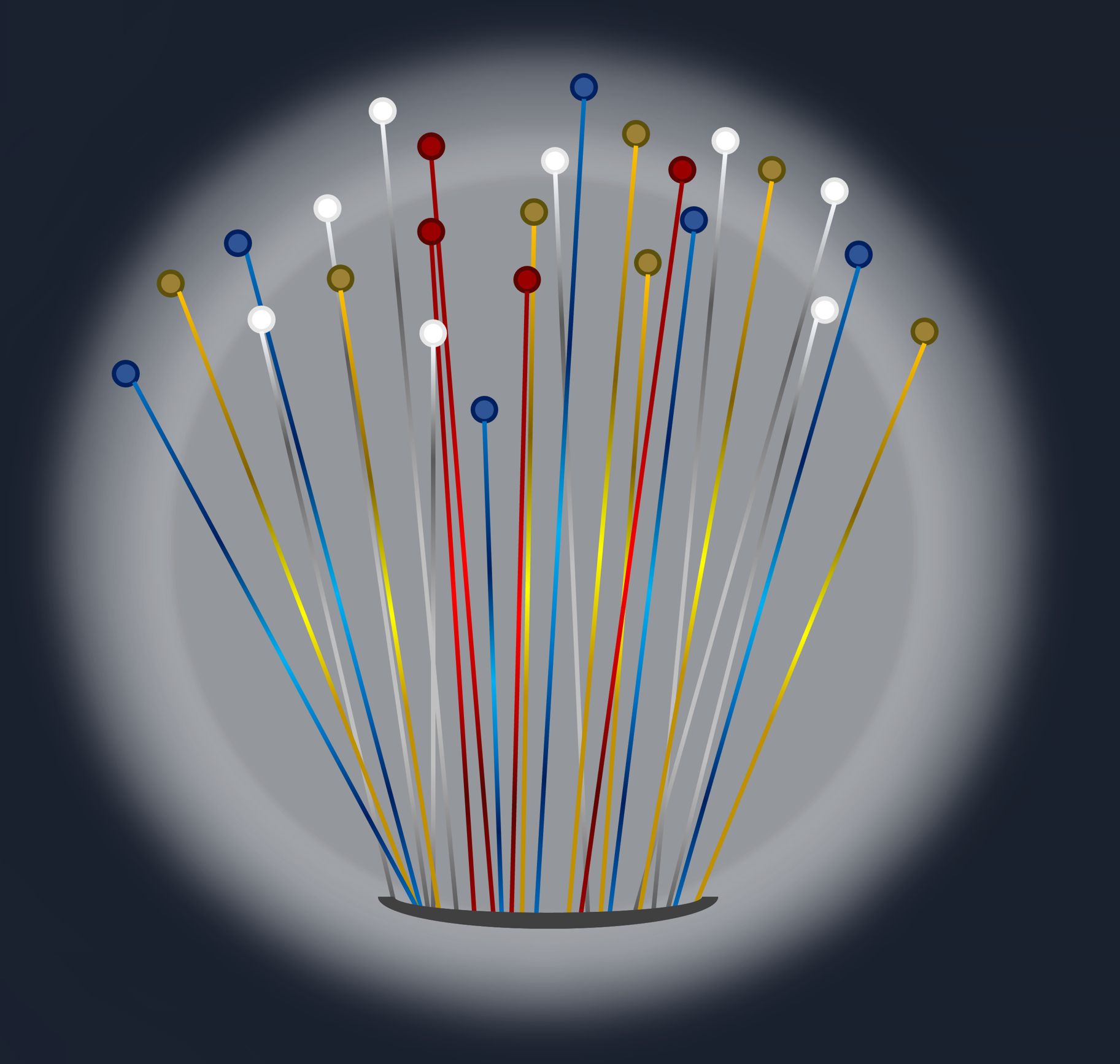 https://euraxess.ec.europa.eu/worldwide/lac/report-she-figures-2021-gender-research-and-innovation
Conferences organized by NORNDiP
 Nordic Network for Diversity in Physics
https://www.norndip.net/
https://www3.weforum.org/docs/WEF_GGGR_2023.pdf
2
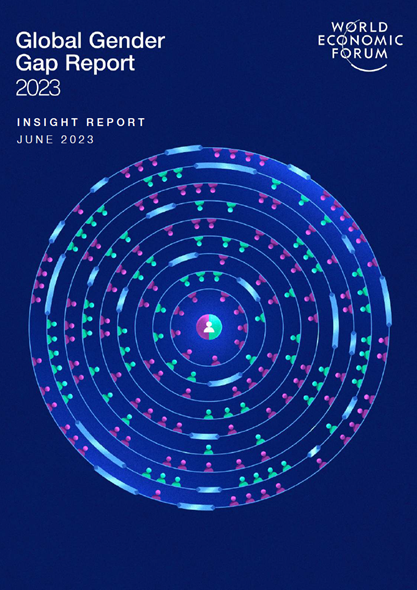 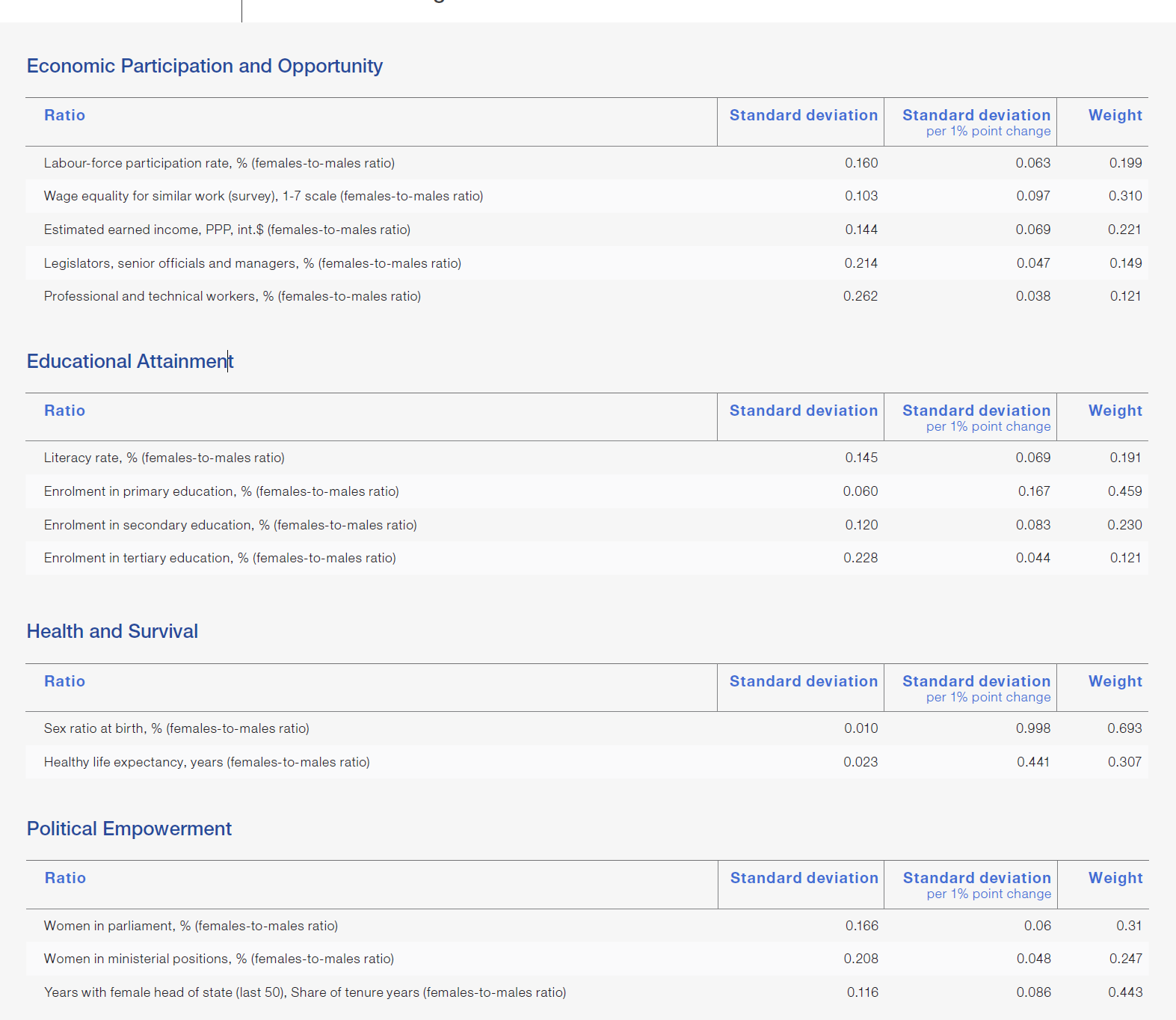 What is the Global Gender Gap Index?
The Global Gender Gap Index examines the gap between men and women across four fundamental categories 

Data is collected for 146 countries  
and presented in 
https://www3.weforum.org/docs/WEF_GGGR_2023.pdf
3
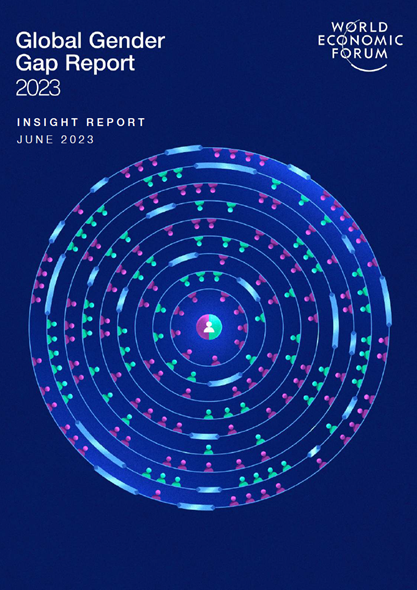 Gender Gap Subindex
High Index -> Small Gap
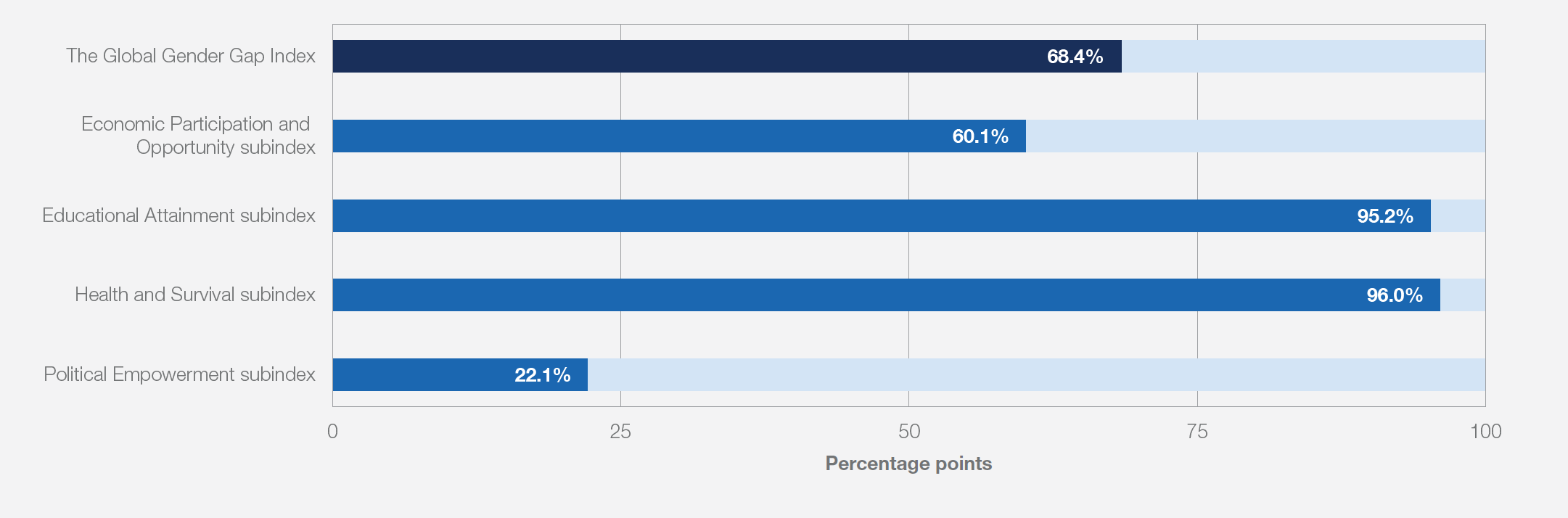 4
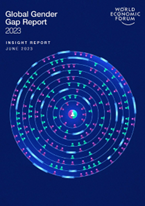 Gender Gap index in the countries with the highest index
High Index -> Small Gap
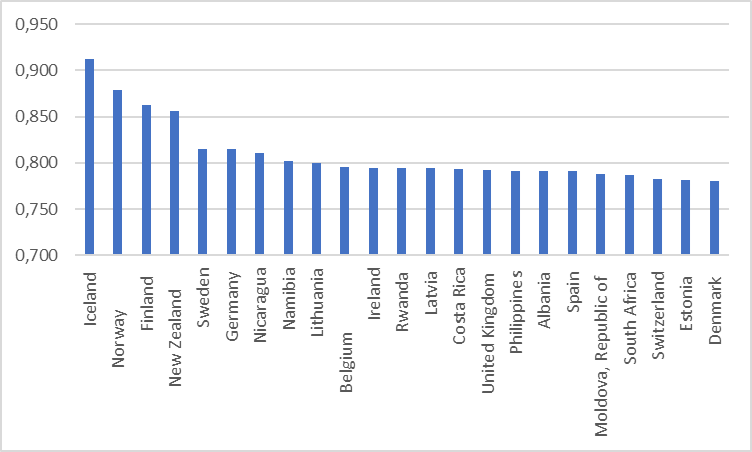 1
5
2
3
1
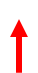 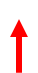 5
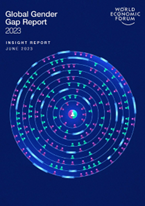 Gender Gap in seven countries divided into subindex
High Index -> Small Gap
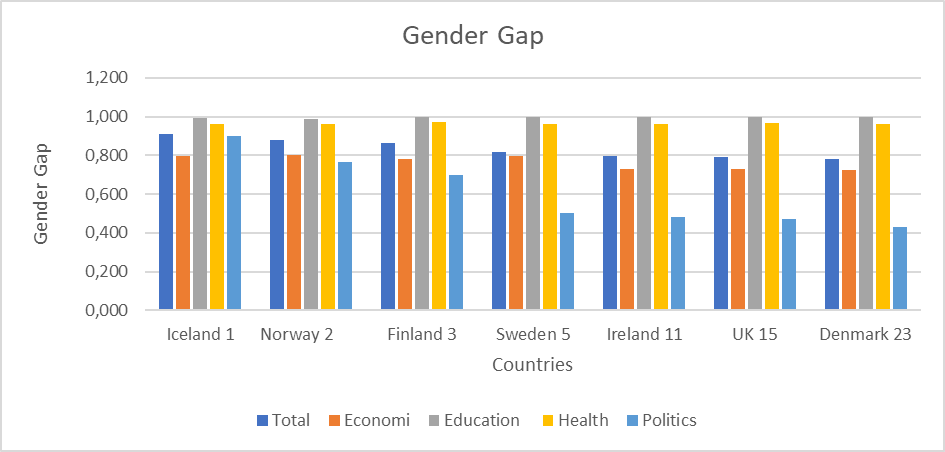 6
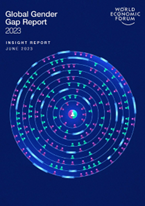 Gender Gap in all countries divided into subindex
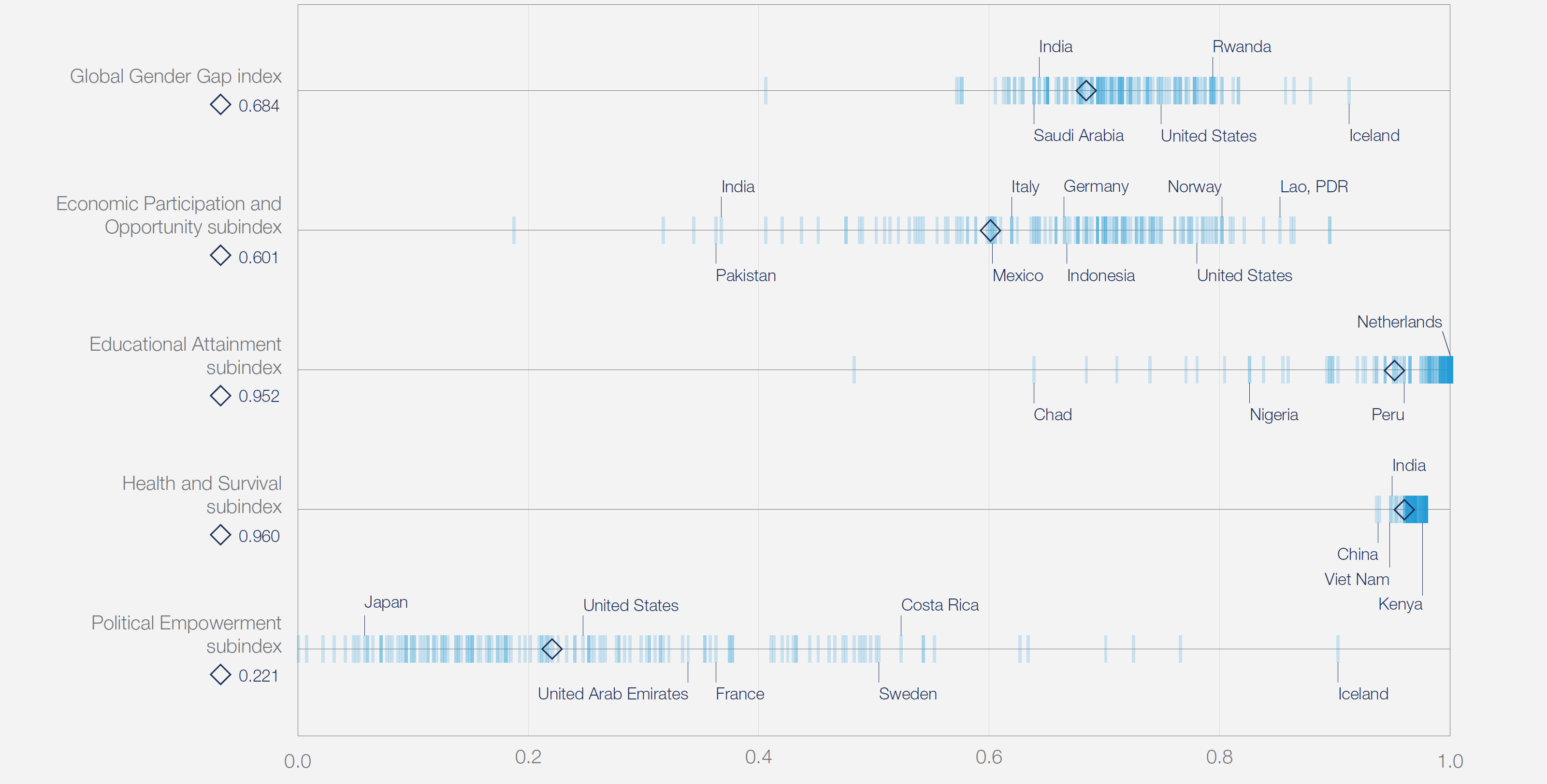 Norway
Finland
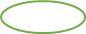 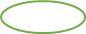 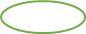 7
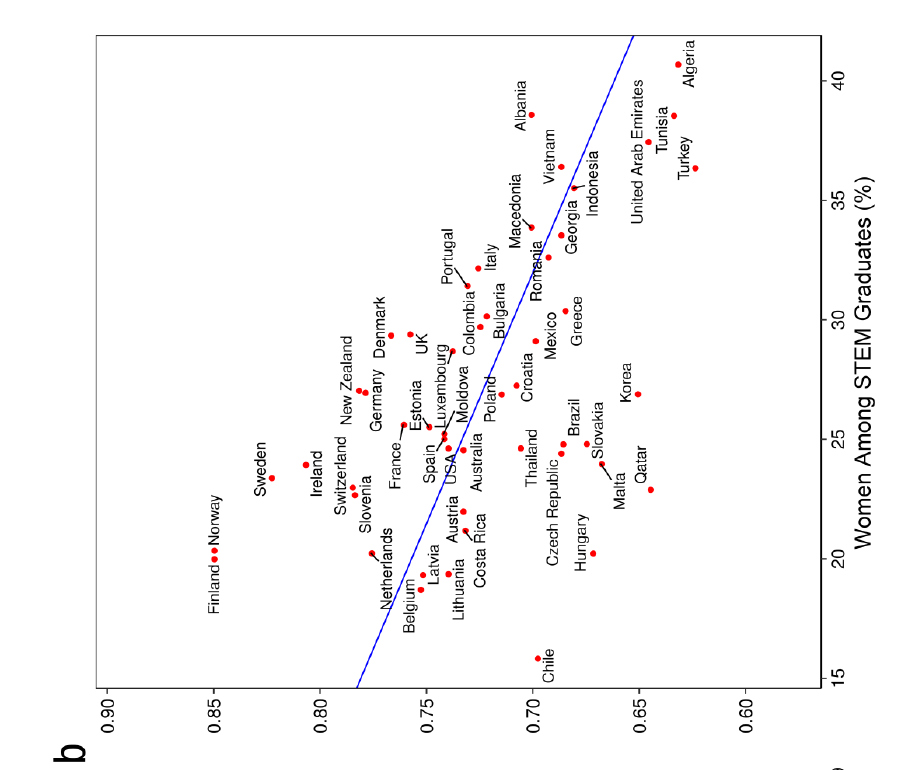 Gender Gap index vs Women among  STEM Graduates
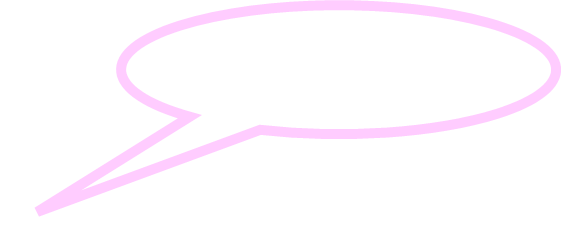 Figure from
G. Stoet and D. C. Geary,
 Psychological Science, 29, 
581 (2018)
Gender Gap Index
8
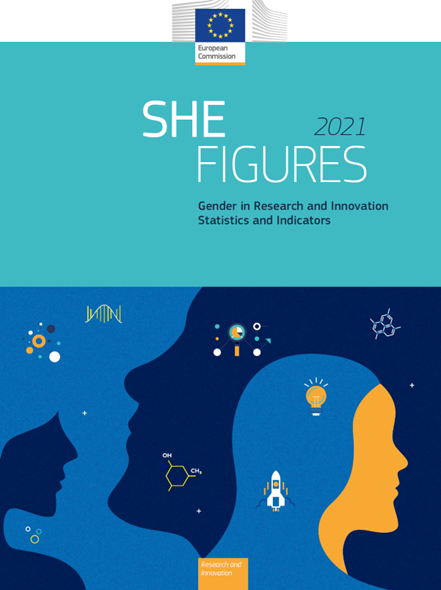 The Academic Career
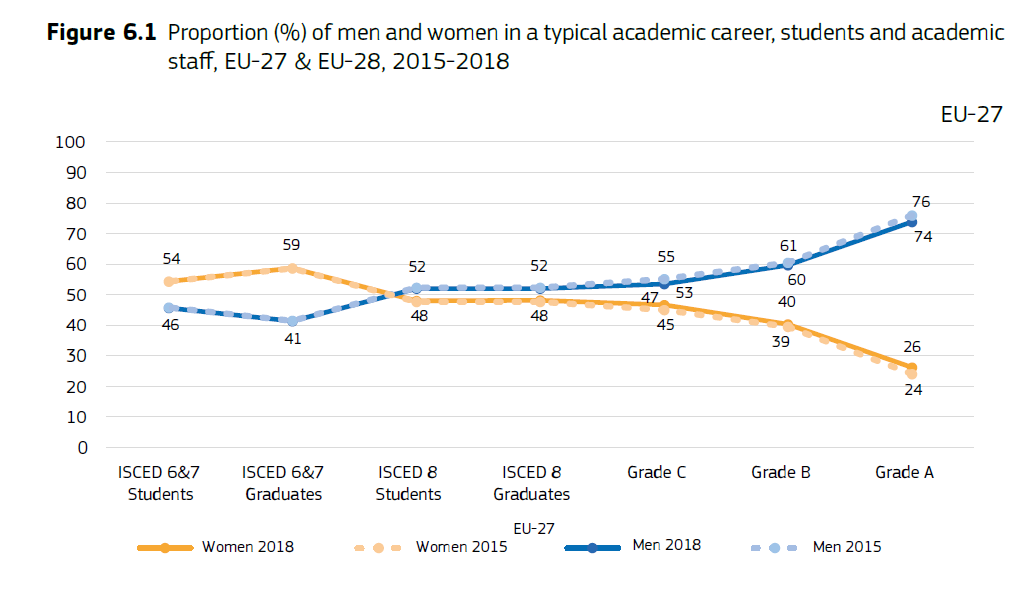 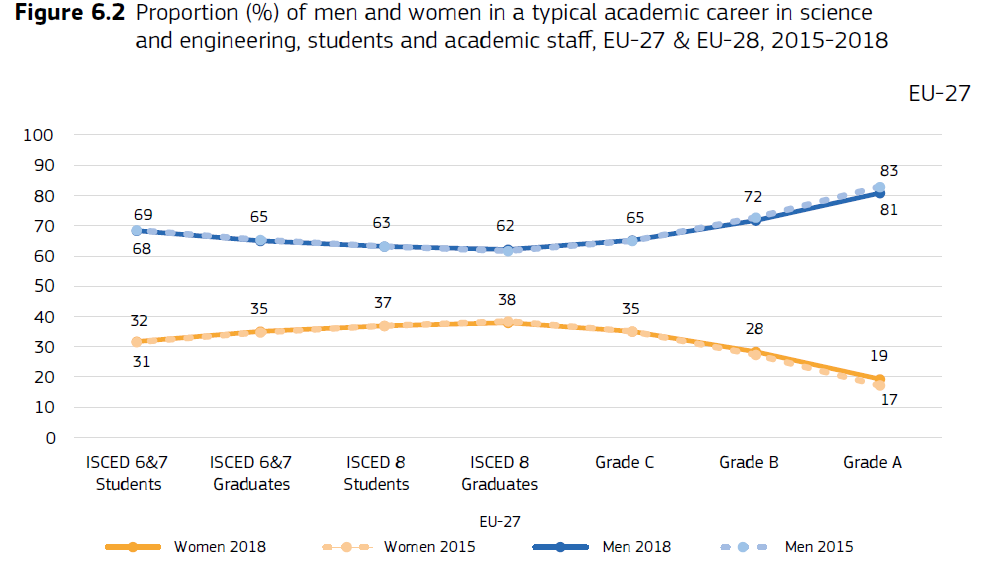 From She Figures 2021
9
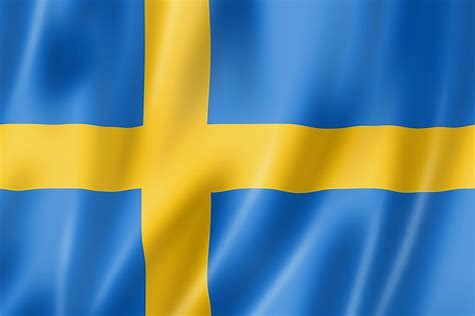 Higher Education-beginners
Started Higher Education at 25 or earlier
Started long programs at 25 or earlier
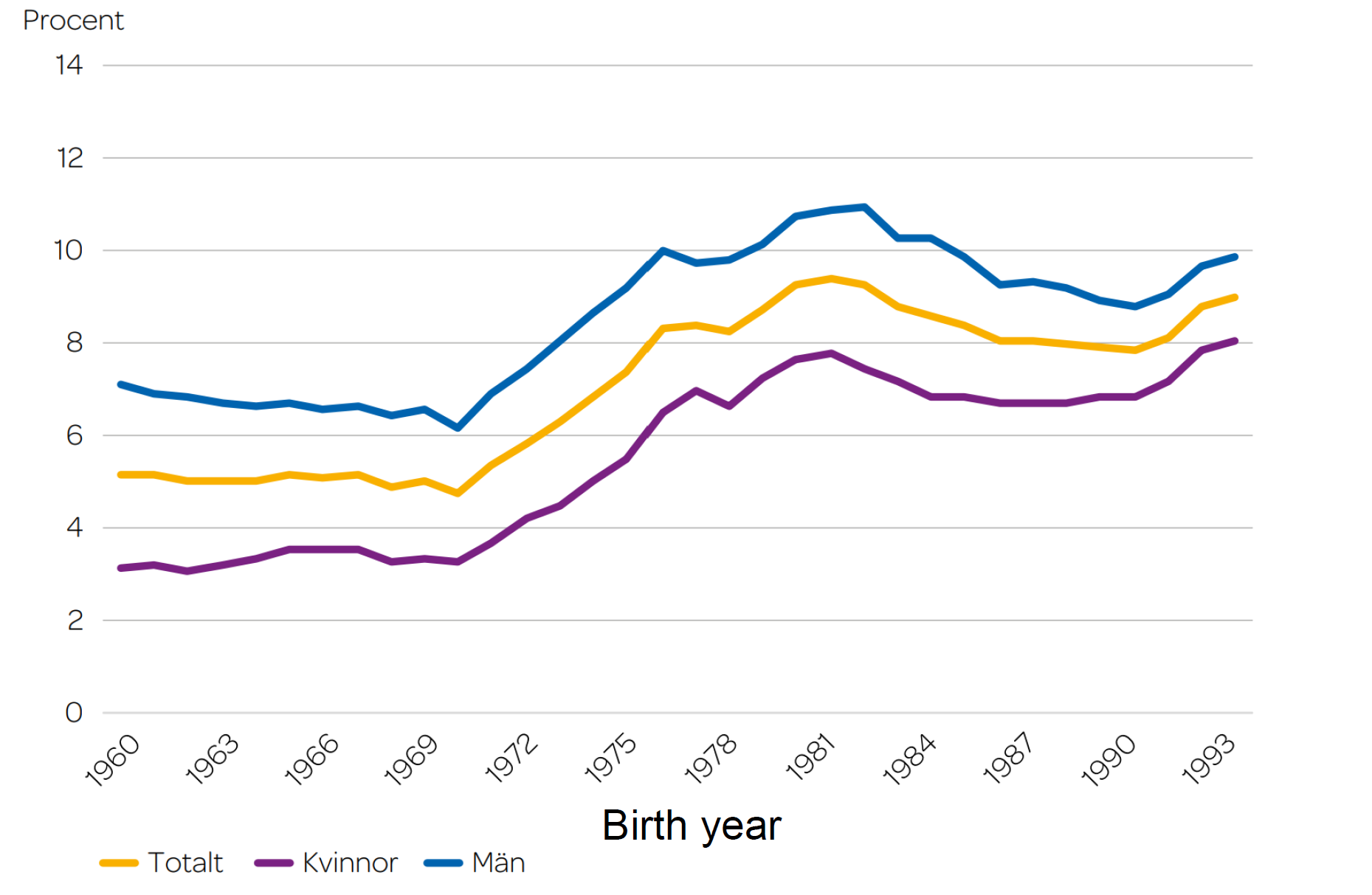 Talk by Tomas Brage, NORDIP conference 2022 
https://indico.cern.ch/event/1151332/timetable/
10
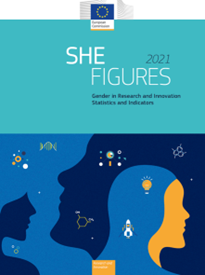 Proportion (%) of women among doctoral graduates
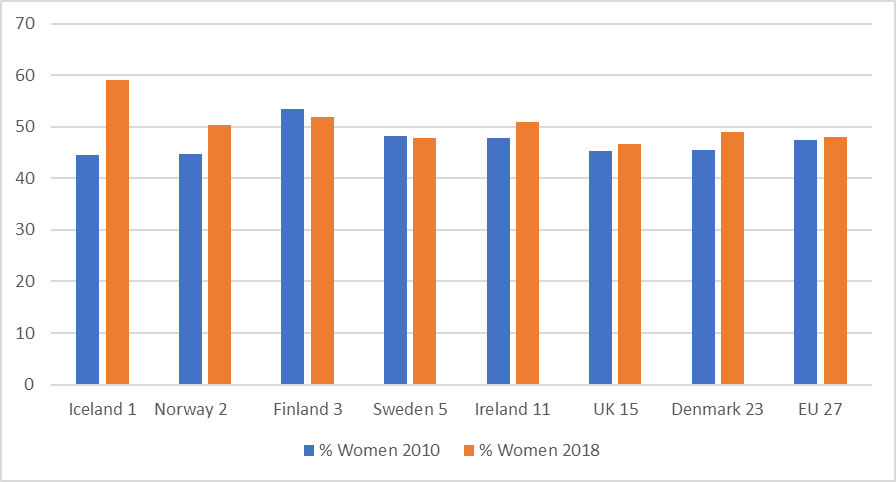 11
Starting PhD Students
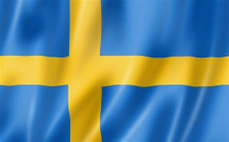 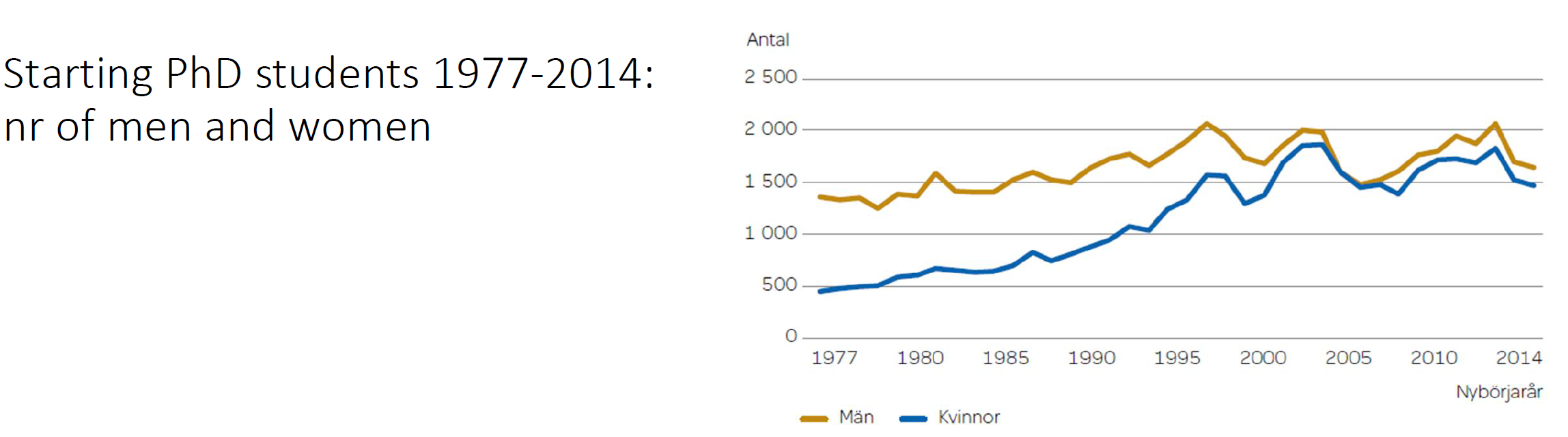 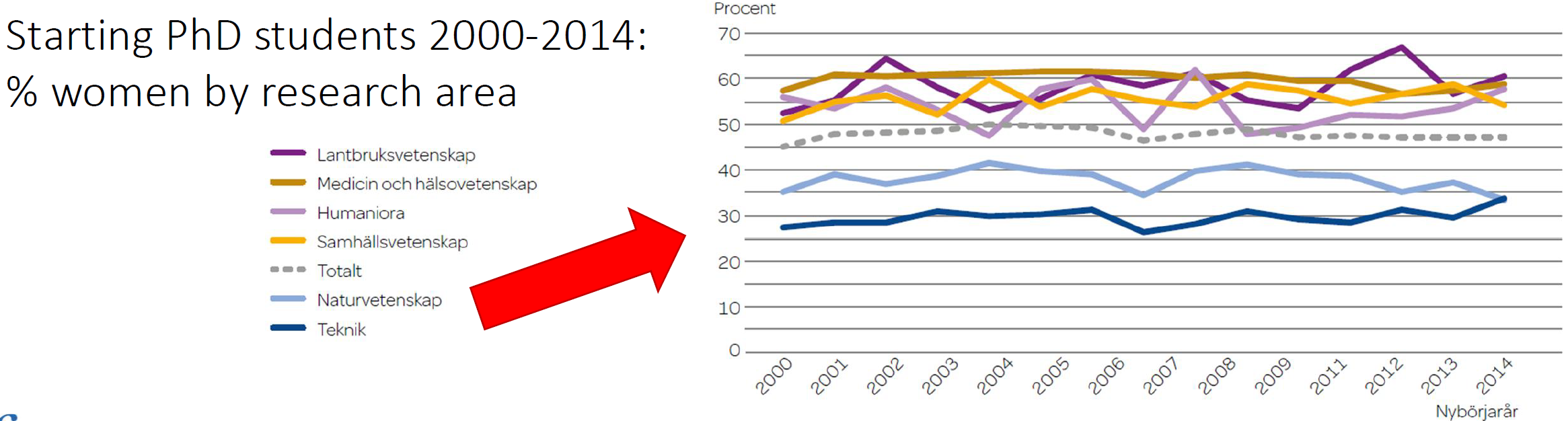 % women 2018
Natural science 39,6
Engineering 
31.7
Talk by Donatella , Puglisi, Norndip conference 2019,
 https://indico.cern.ch/event/808632/timetable/#all
12
Percentage of women among researchers for different subjects, countries and years
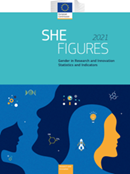 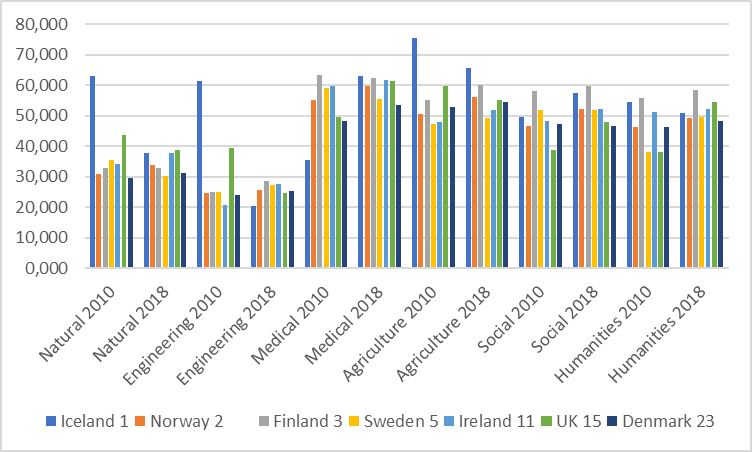 13
Propotion (%) of women in grad C, B and A
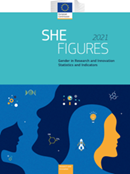 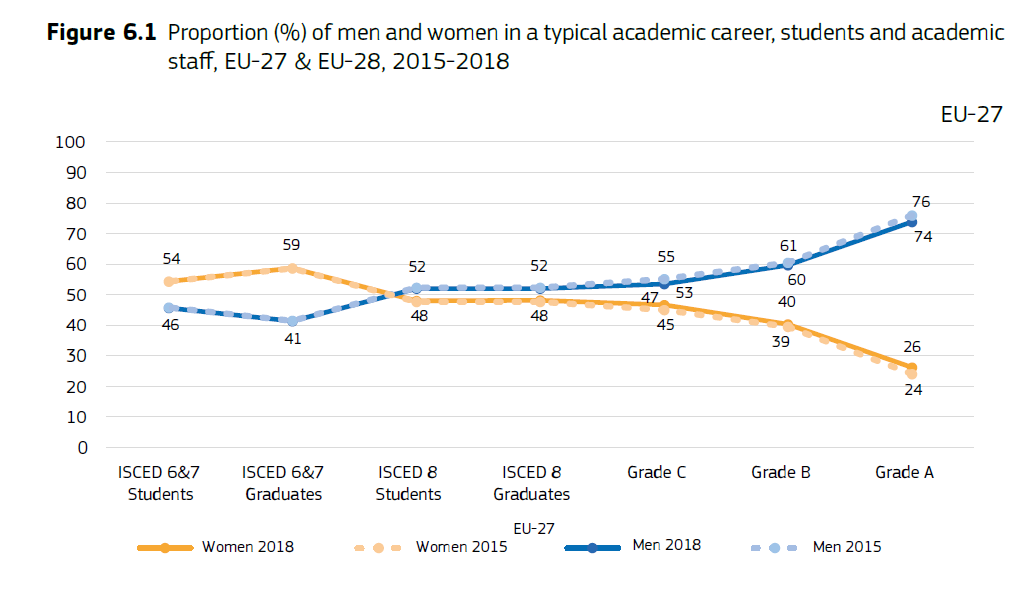 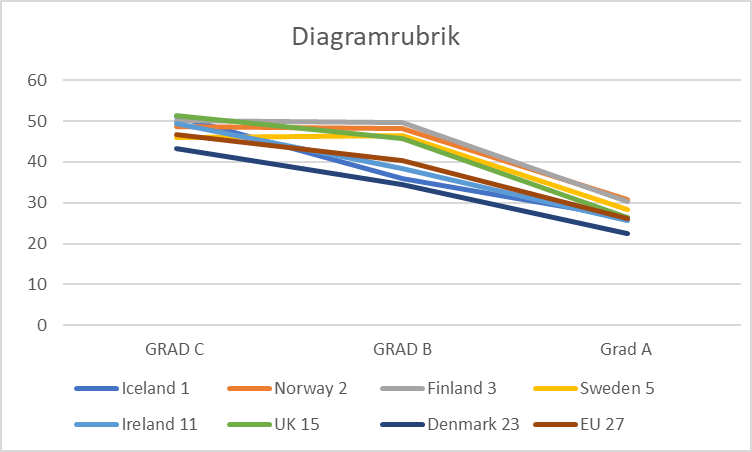 2018
14
Propotion (%) of women in grad C, B and A
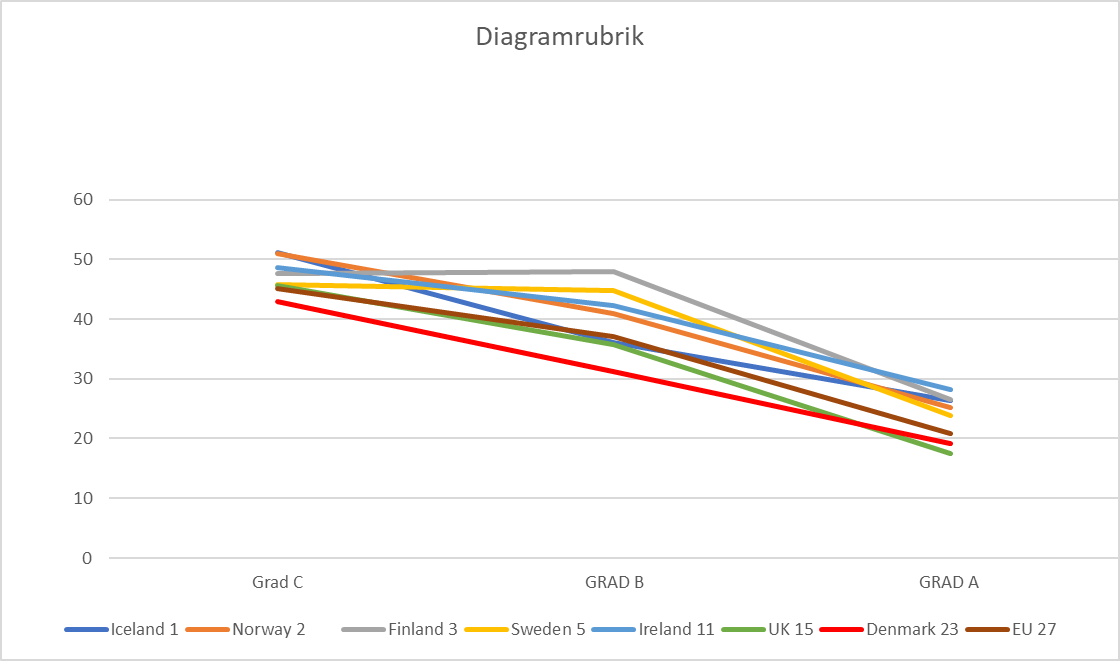 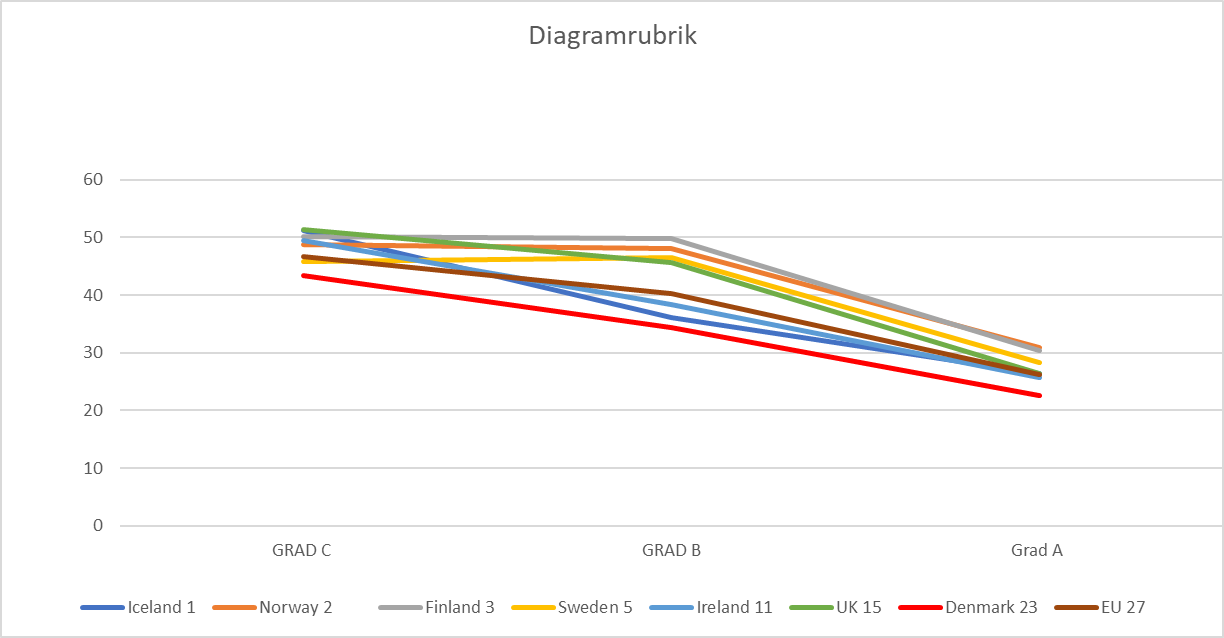 2018
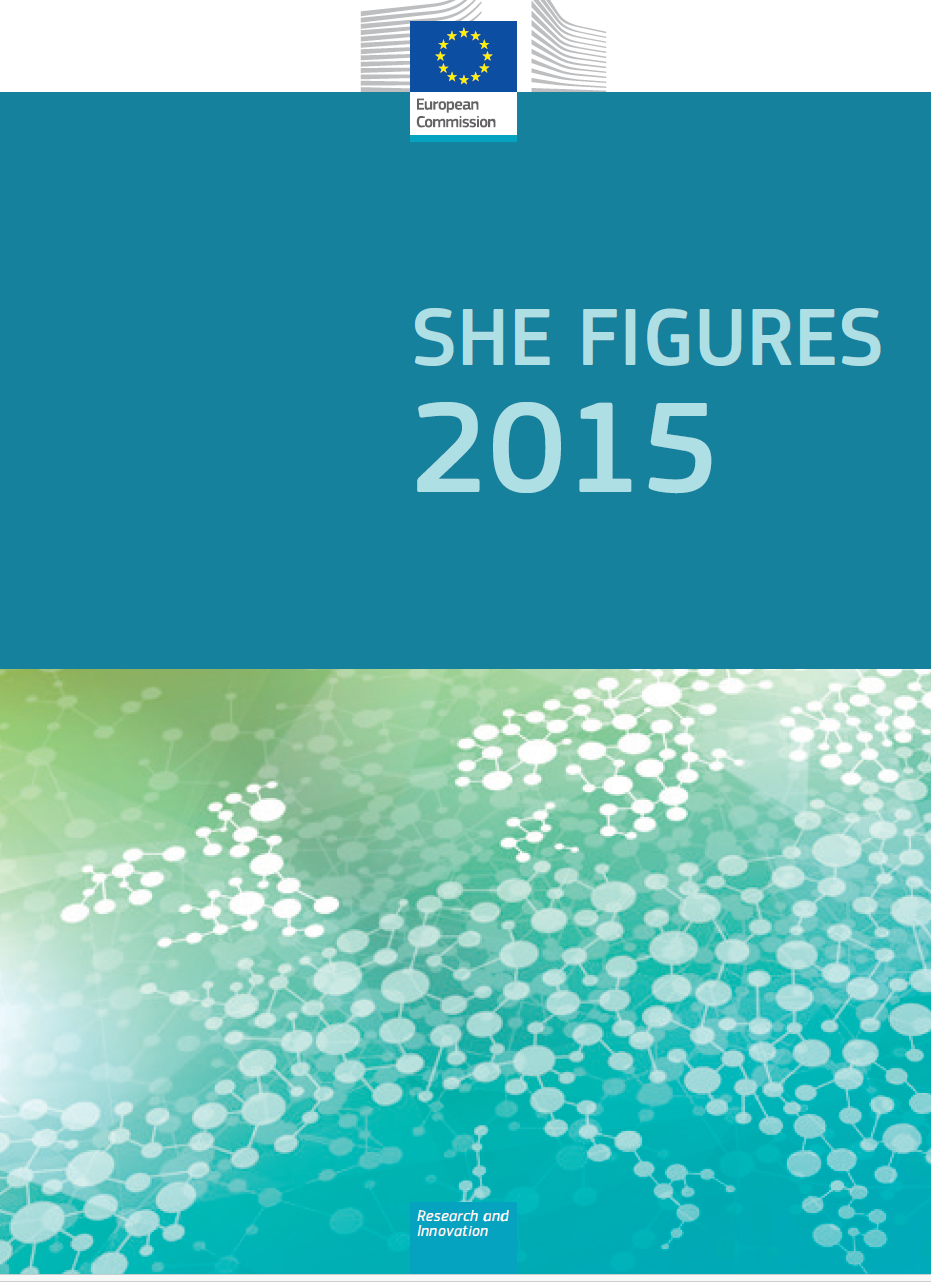 2013
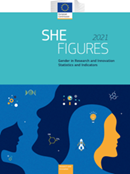 15
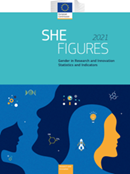 Percentage of women among full professors
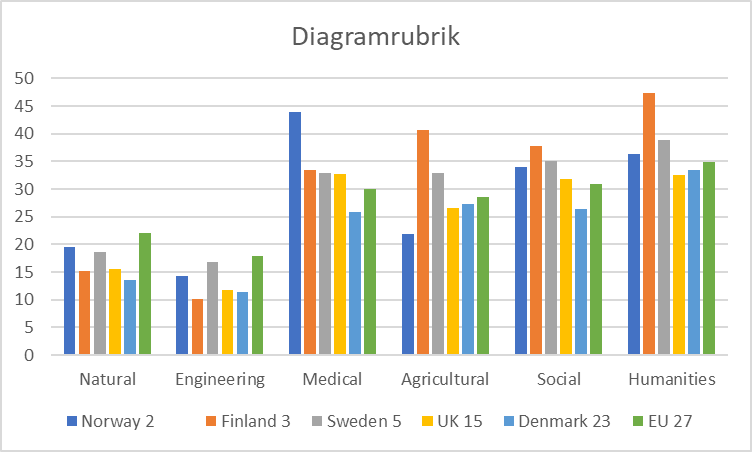 2018
16
Proportion of women on boards, members and leaders
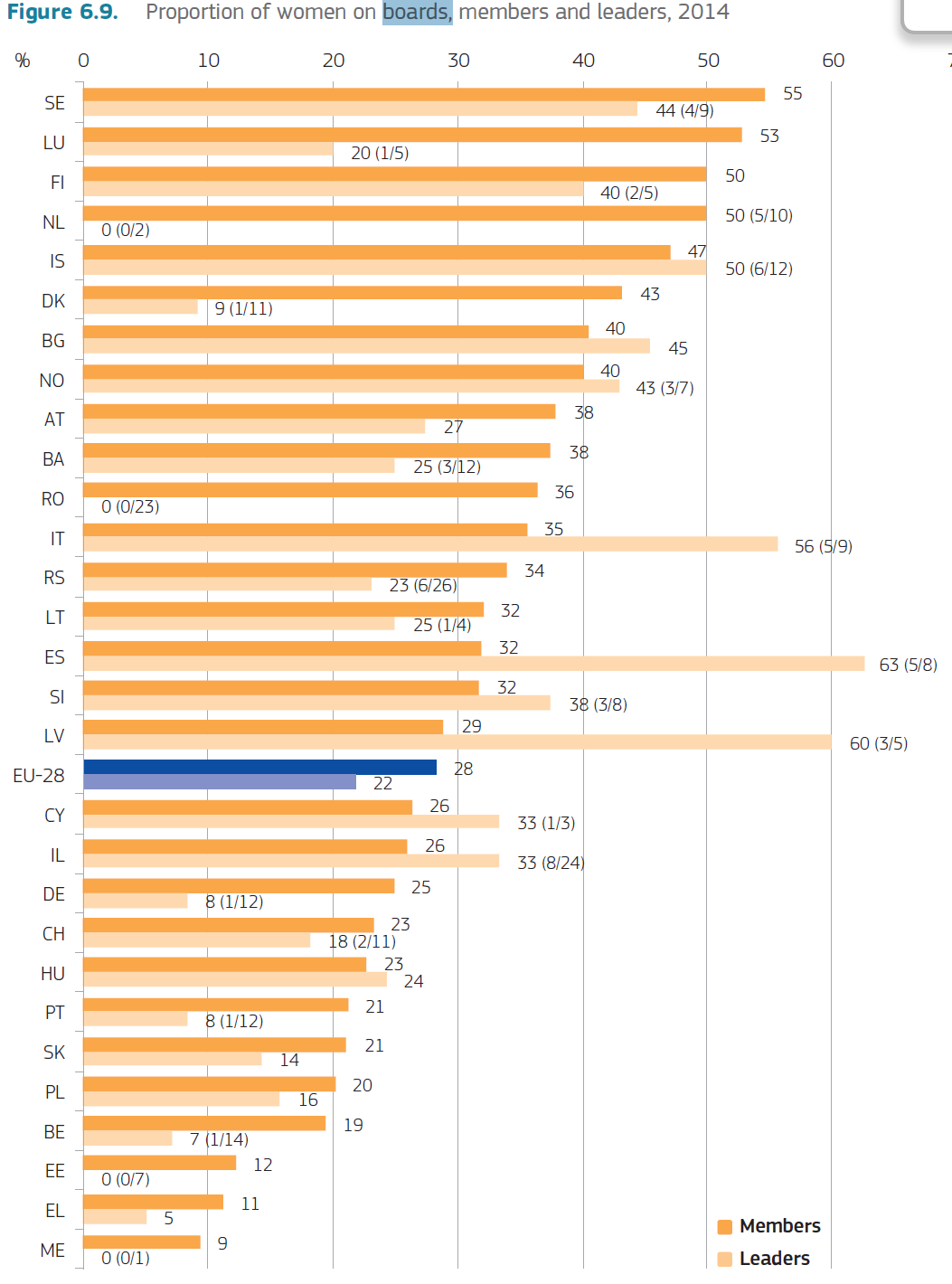 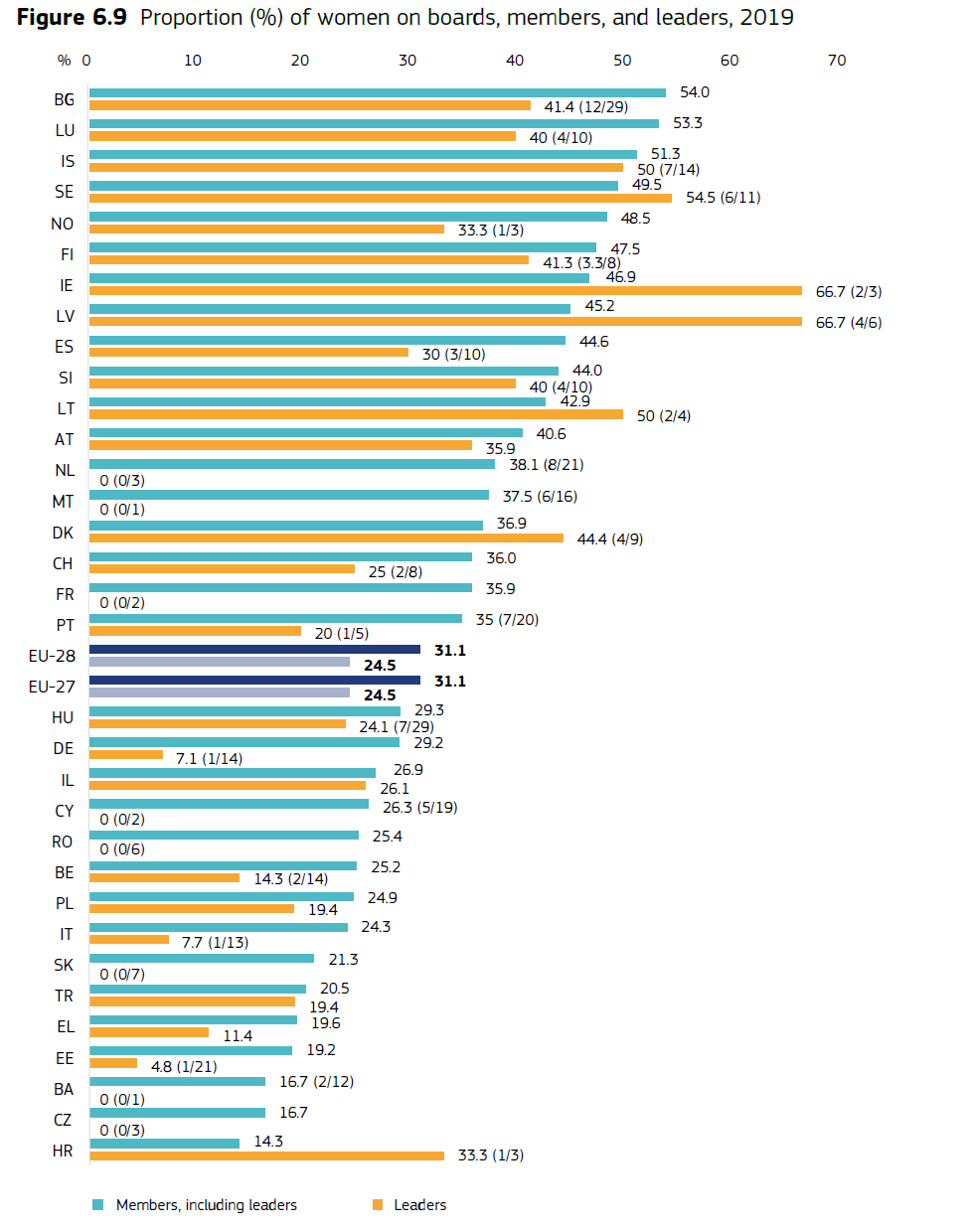 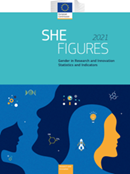 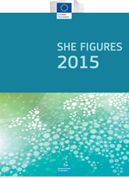 17
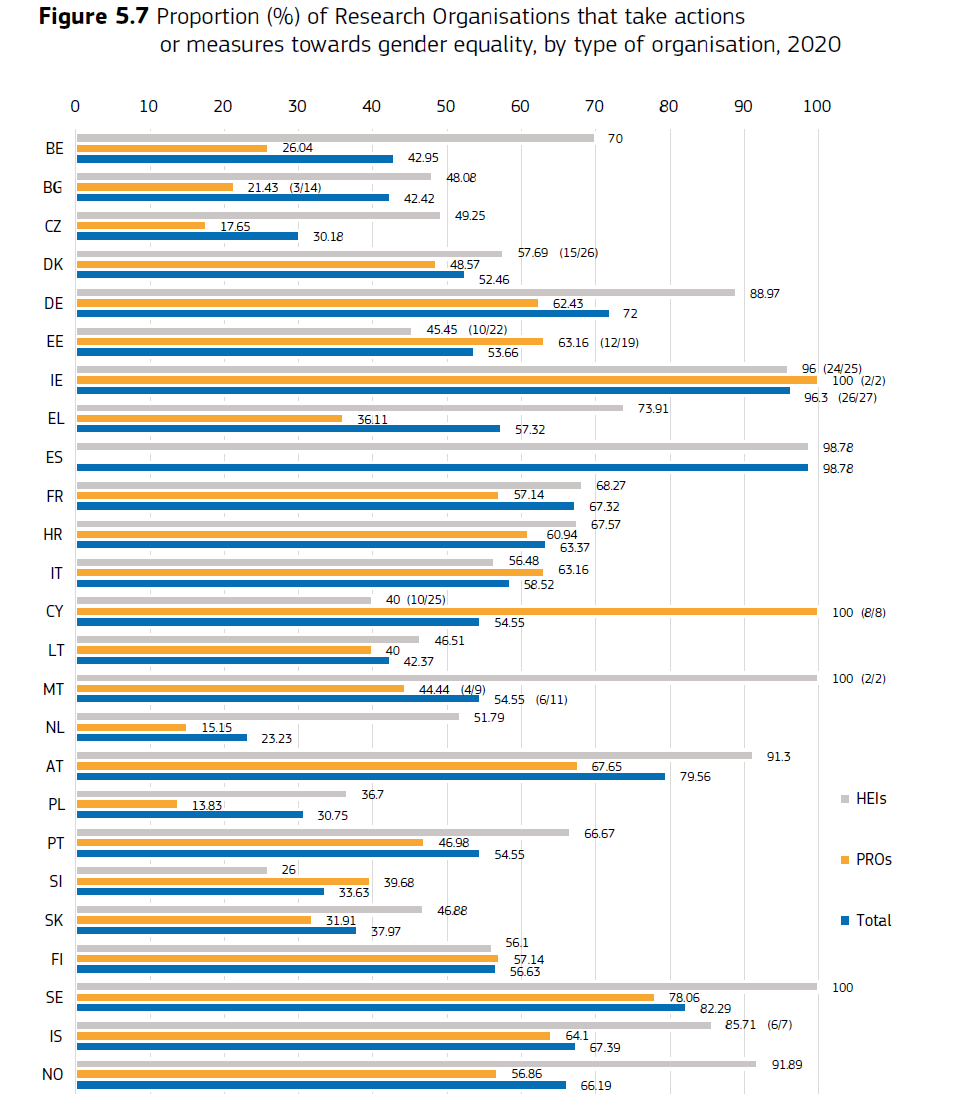 public research organisations
higher education institutions
public research organisations
18
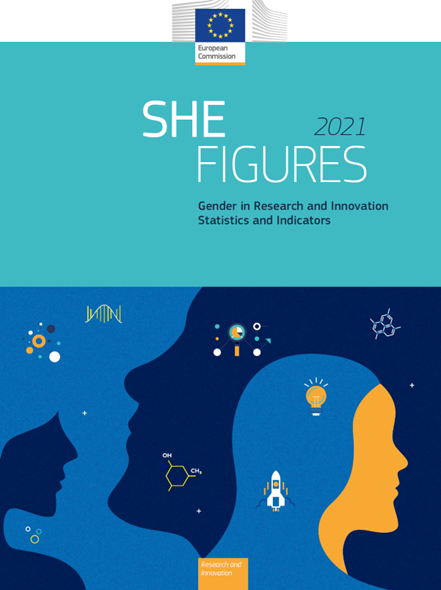 The Academic Career
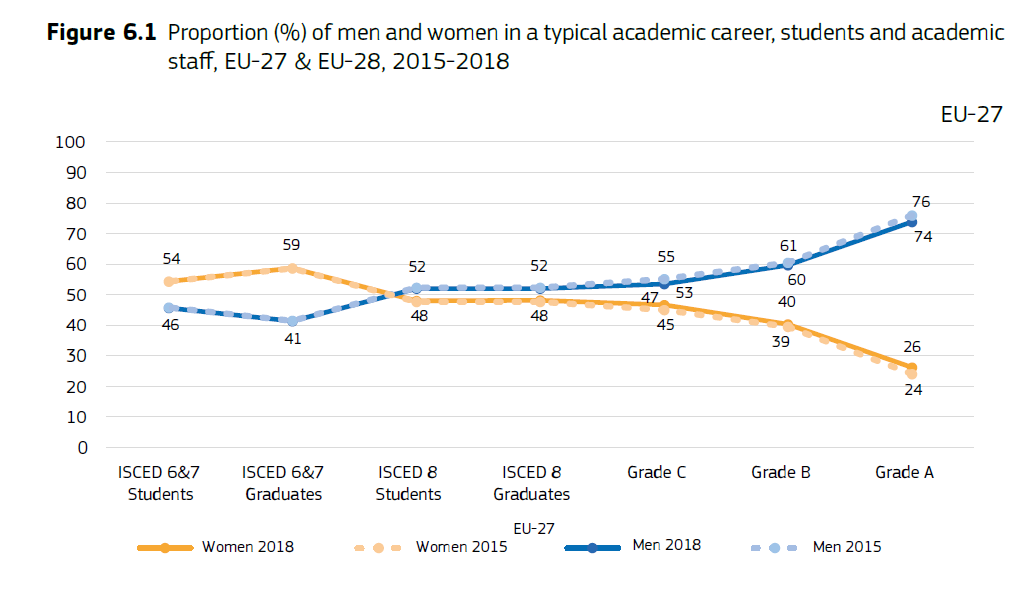 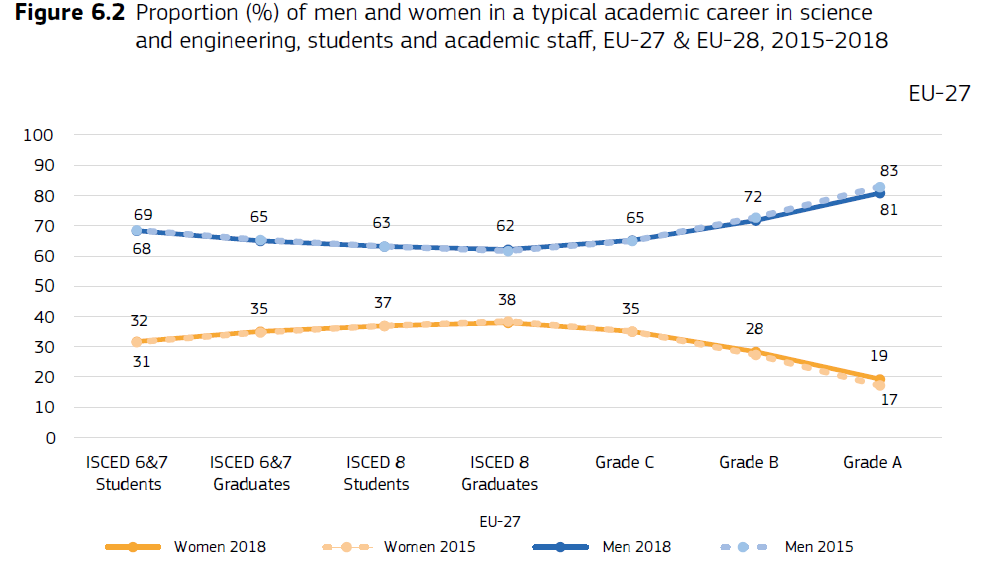 From She Figures 2021
19
Gender and STEM courses - Examples
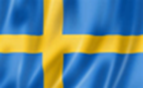 Lund University course on Gender in Science and Technology (Students and teachers)

KTH-course Gender and STEM (Teachers)

Lund course on Scientific Literacy (Teachers)

Physics and Gender – Nordforsk supported for all Nordic countries (everybody that can apply!): https://www.lunduniversity.lu.se/lubas/i-uoh-lu-MNXB03 

Gender and Science, Stockholm University
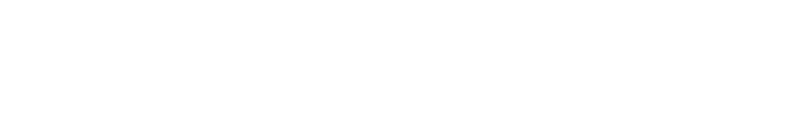 20
Examples of activities to improve:
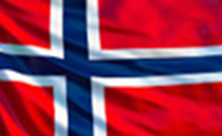 Recruitments:
         a)   Calling women for adjunct positions 
         b)   Departments hiring women faculty in permanent positions during 
            2015-2018 have 50% of their salaries covered for three years. 

Retainment and Advancement: 
         a) Offering qualification scholarships and mentoring to qualify as 
             full professor (extra research teams, less teaching, mentoring)
         b) Starting packages for recently hired women faculty
Talk by Anna Lipniacka, NORDIP conference 2019
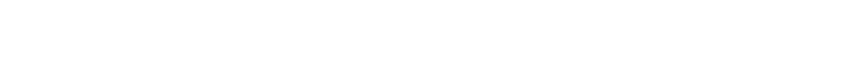 21
Earmarked Professorships – 1990th
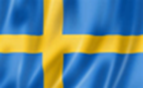 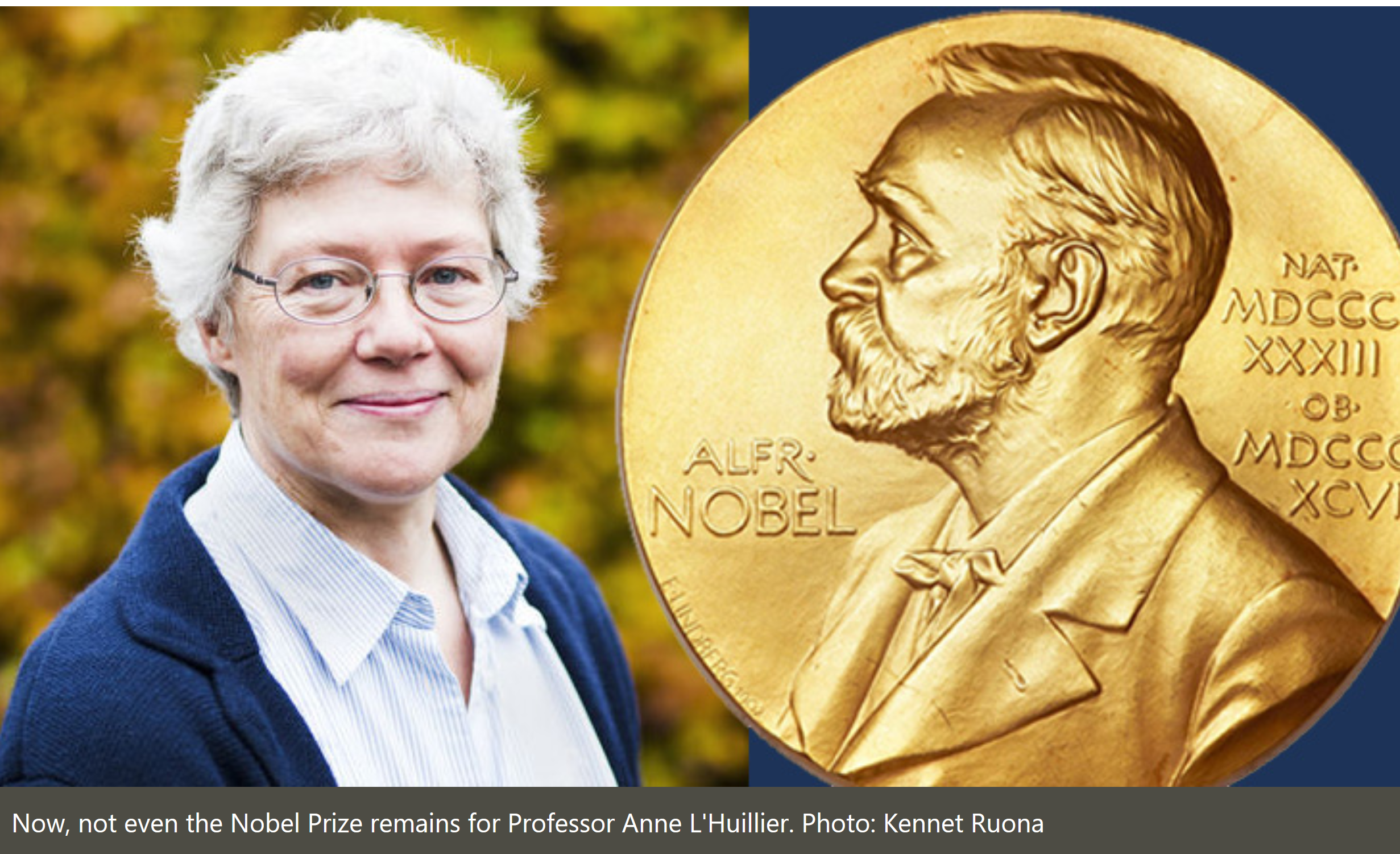 Nobel prize in Physics
 2023 

Anne L'Huillier
22
Initiatives by Foundations
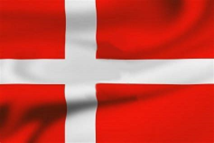 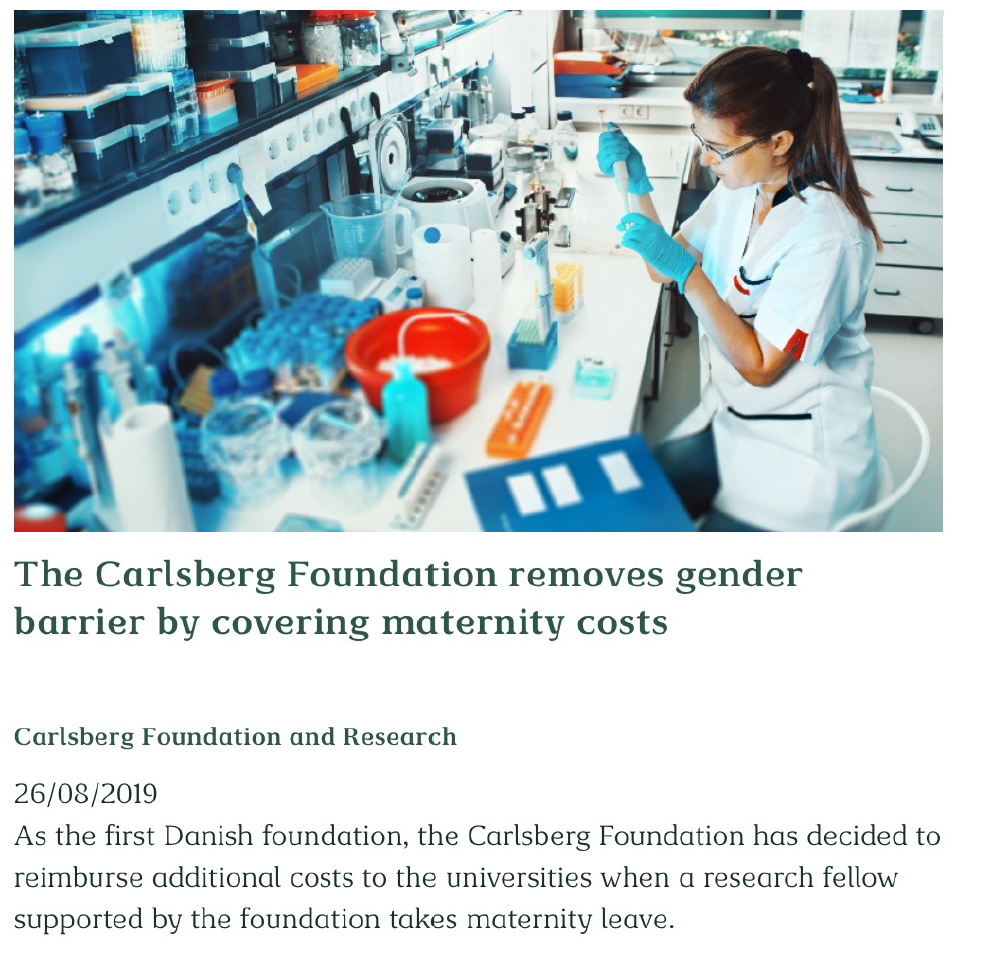 Carlsberg Foundation
Villium Fonden
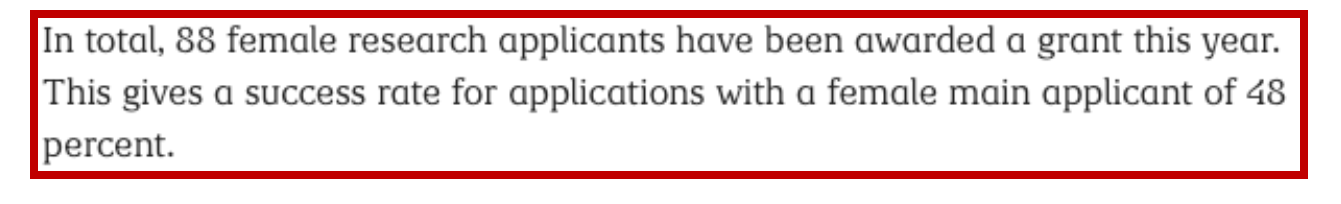 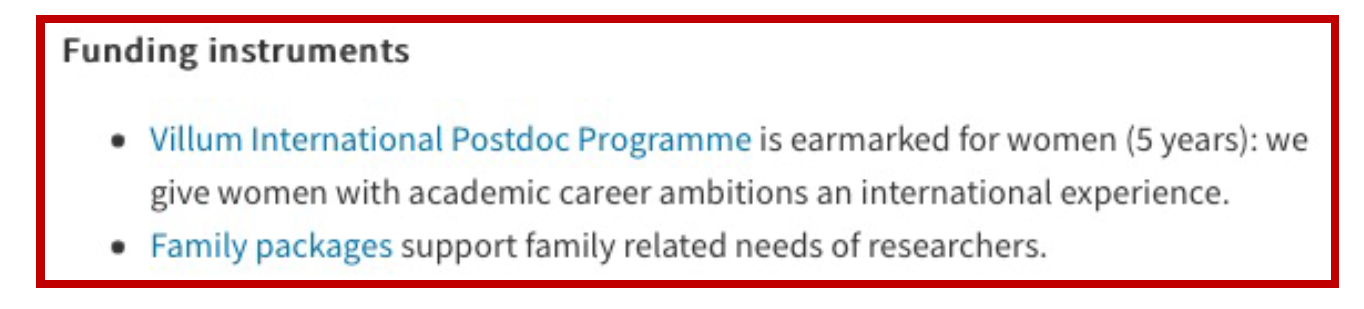 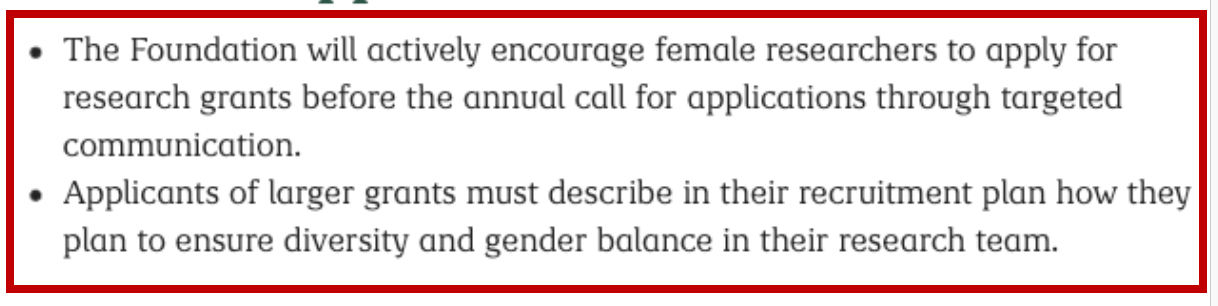 Talk by Crista Gall, NORDIP conference 2022 
https://indico.cern.ch/event/1151332/timetable/
23
Examples of actions to increase awareness
Front (Female reseachers on Track) seminars for leaders on all 
levels on gender issues (UO) 

Introduced gender equality observers in evaluation panels (VR)

A seminar series on “Equal Opportunities and Unconscious Bias” (UU)

Training workshops for observers in career processes (LU)
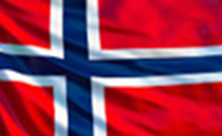 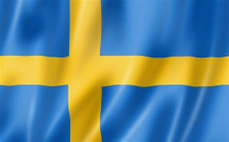 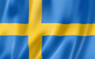 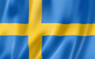 Talk by Tomas Brage, NORDIP conference 2022 
https://indico.cern.ch/event/1151332/timetable/
24
About  Harassment - Example
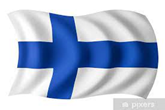 Helsinki Association of Women Researchers conducted a survey on sexual harassment (2018): the importance of low threshold contact was obvious.  (Similar surveys are also conducted here at Fysikum and at Lund University) 

Every toilet in Kumpula Campus has a note with contact information.

An upset person can look for more information in a quiet place.
Talk by Katja Lauri, NORDIP conference 2023 
https://indico.cern.ch/event/1262020/
25
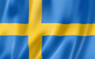 Systemic work – Examples
GENIE at Chalmers University of Technology
https://www.chalmers.se/en/about-chalmers/Chalmers-for-a-sustainable-future/initiatives-for-gender-equality/gender-initiative-for-excellence 


An equal KTH (Royal Institute of Technology)
https://www.kth.se/en/om/equality 


Similar system at Lund University Science Faculty
Talk by Tomas Brage, NORDIP conference 2022 
https://indico.cern.ch/event/1151332/timetable/
26
Research on gender issues in higher education institutes  – Examples
The Umeå Centre for Gender Studies has a graduate school that offers
co-funding for doctoral students doing gender-related research in other fields.

Gender equality measures at Nordic higher education institutions – what works. (Linne University)

FRONT (Female reseachers on Track) is to find permanently solutions how to improve the female representation in scientific- and leadership top positions, “Gender Equality in Academia – from Knowledge to change” by Ö. Gullvåg Holter and L. Snickare (Oslo University)
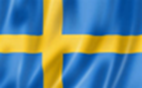 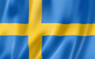 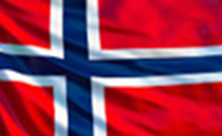 27
Some thoughts about initiatives:
About funding: 
+  Good with funding for various diversity initiatives 
-   But lack of stable funding for all diversity initiatives 

By law all administrative committees need ~ 40% women:
+ Women hopefully  get more power 
-  With few women they also get an extra administrative burden. 
    which impact their research work 

Earmark founding women:
+ Good with more funding 
-  Women might only get this kind of funding
28
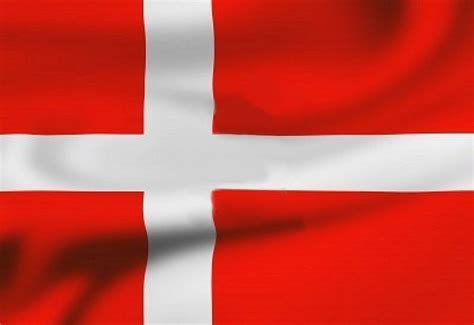 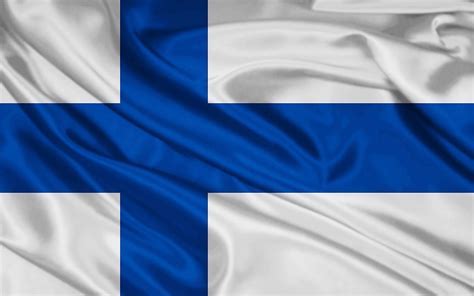 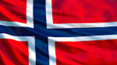 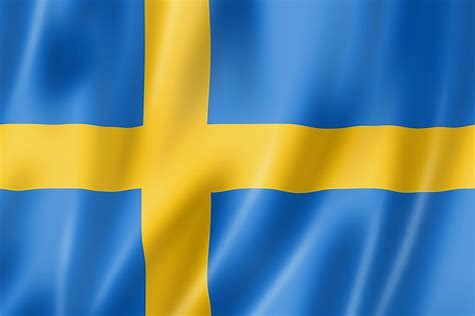 Thanks
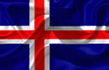 29
Backup
30
Figures from University of Copenhagen
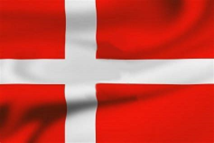 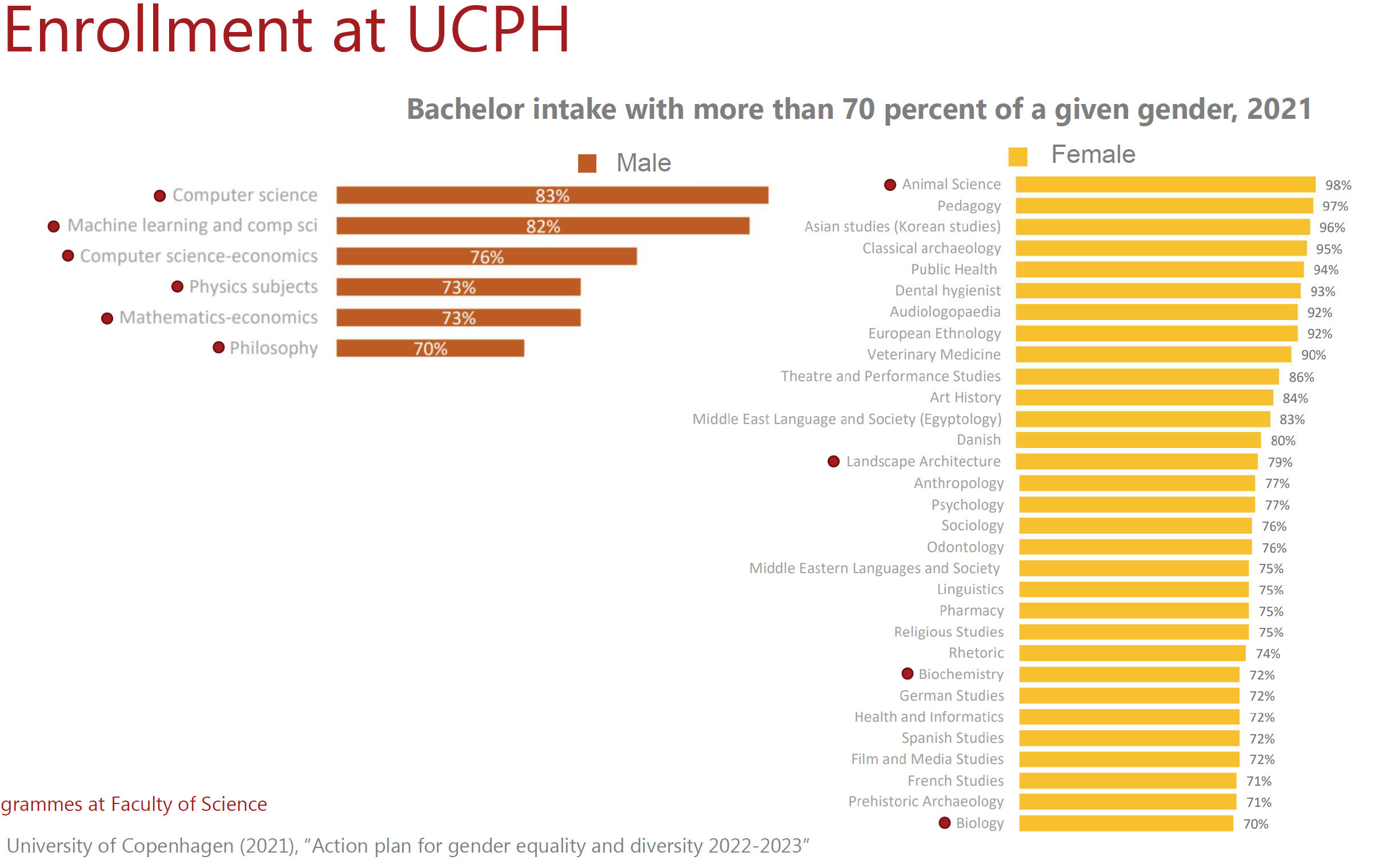 31
Sweden 2023
Plocka nått ur detta
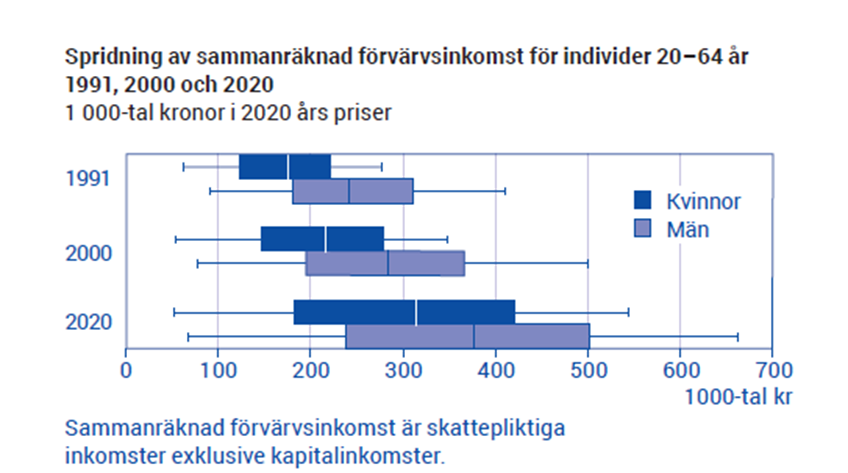 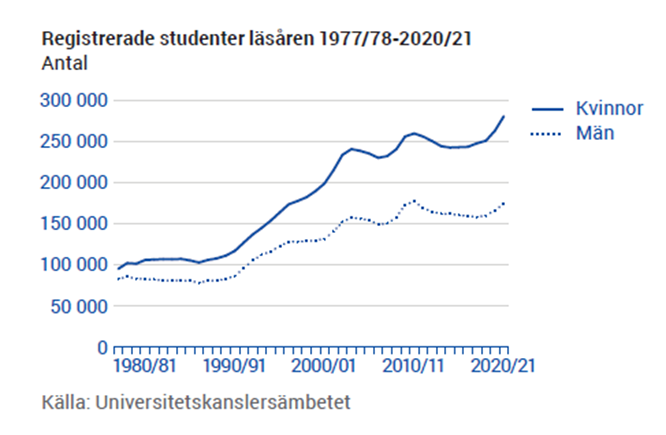 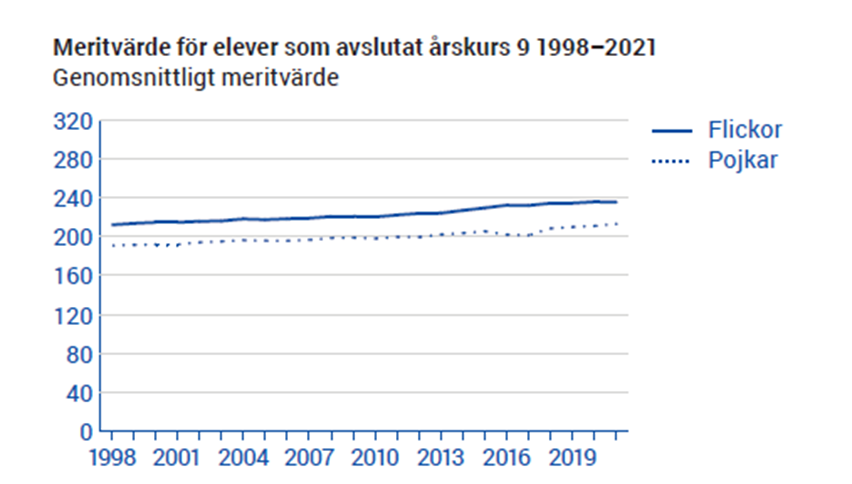 32
Sweden 2023
Diagram
33
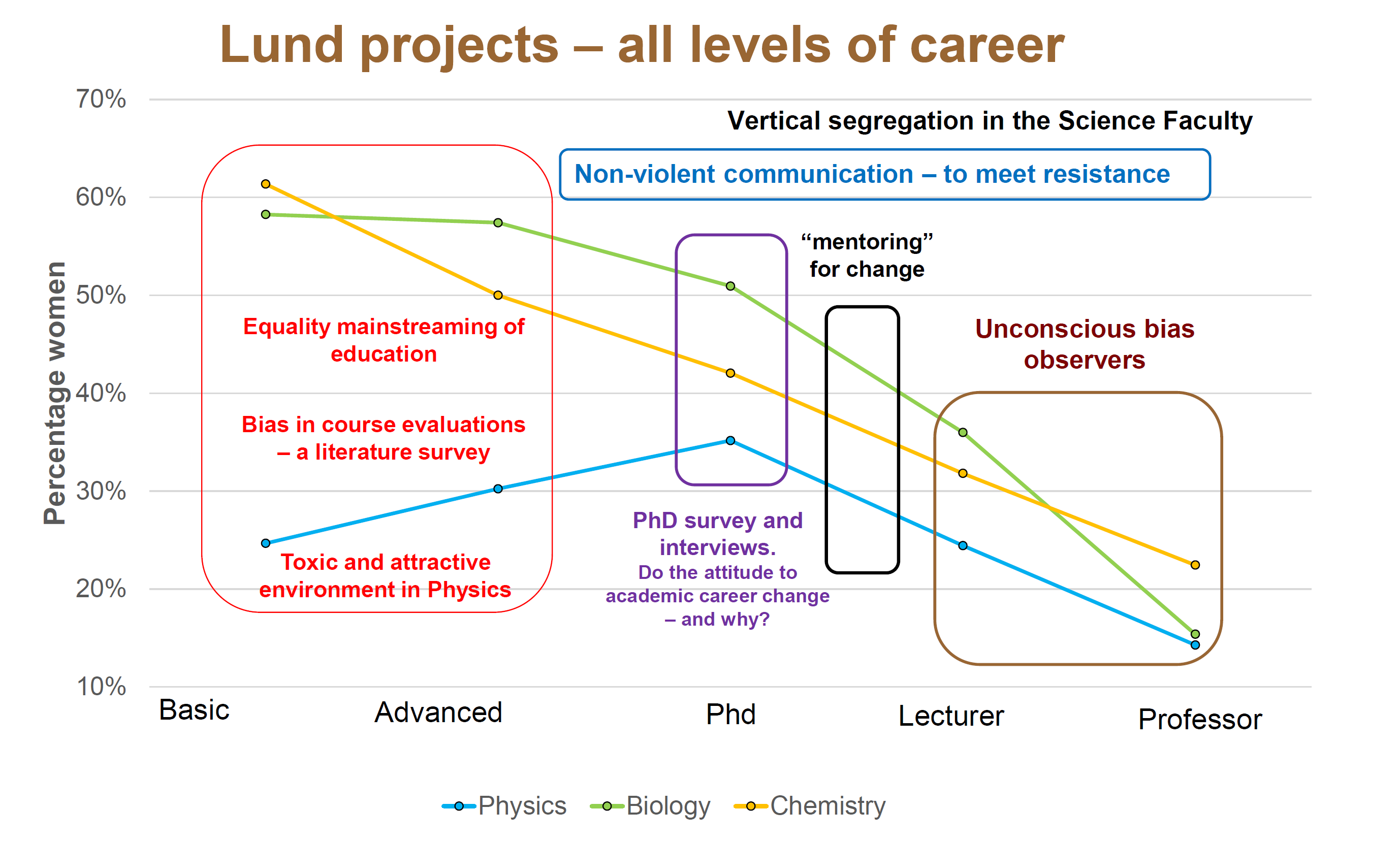 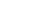 34